Нарын домак
Чагырышпаан                                   Чагырышкан
      (ЧПНД)                                                  (ЧКНД)
ЧКНД
Тайылбыр домак                                Кол домак
           (……)                                                   [……]
2
1
Холбажыр аргалары:
Бердинген бөдүүн домактарны кожумактар дузазы-биле ЧКНД кылдыр каттыштырып бижиӊер.

1) Даӊ хаяазы чырып келген. Школачы туристер оон ыӊай чоруптарынга белеткени бергеннер.       
2) Имир дүшкелек. Туристер одагланы бергеннер.     3) Дүне апарган. Одагны долгандыр адыг тегерип тура хонган. 4) Чер чырый берген. Адыгныӊ дааш-шимээни читкен. 5) Чайын тайга-сынга чоруур. Кандыг аӊ-меӊге, адыг-араатанга  таварышпас чүве дээр боор.
Чогаадыкчы ажыл
Бердинген схемалар езугаар үениӊ тайылбыр домаа кирген ЧКНД-тан чогаадыӊар.
(……) билек, [……].
(……) аразында, [……].
(……) соонда, [……].
(……) –га/-ге чедир, [……].
Чуруктар-биле  ажыл
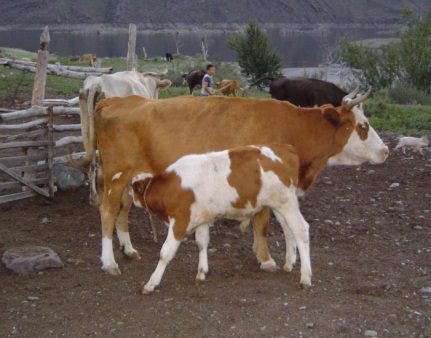 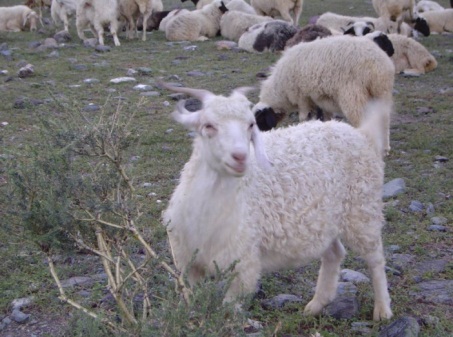